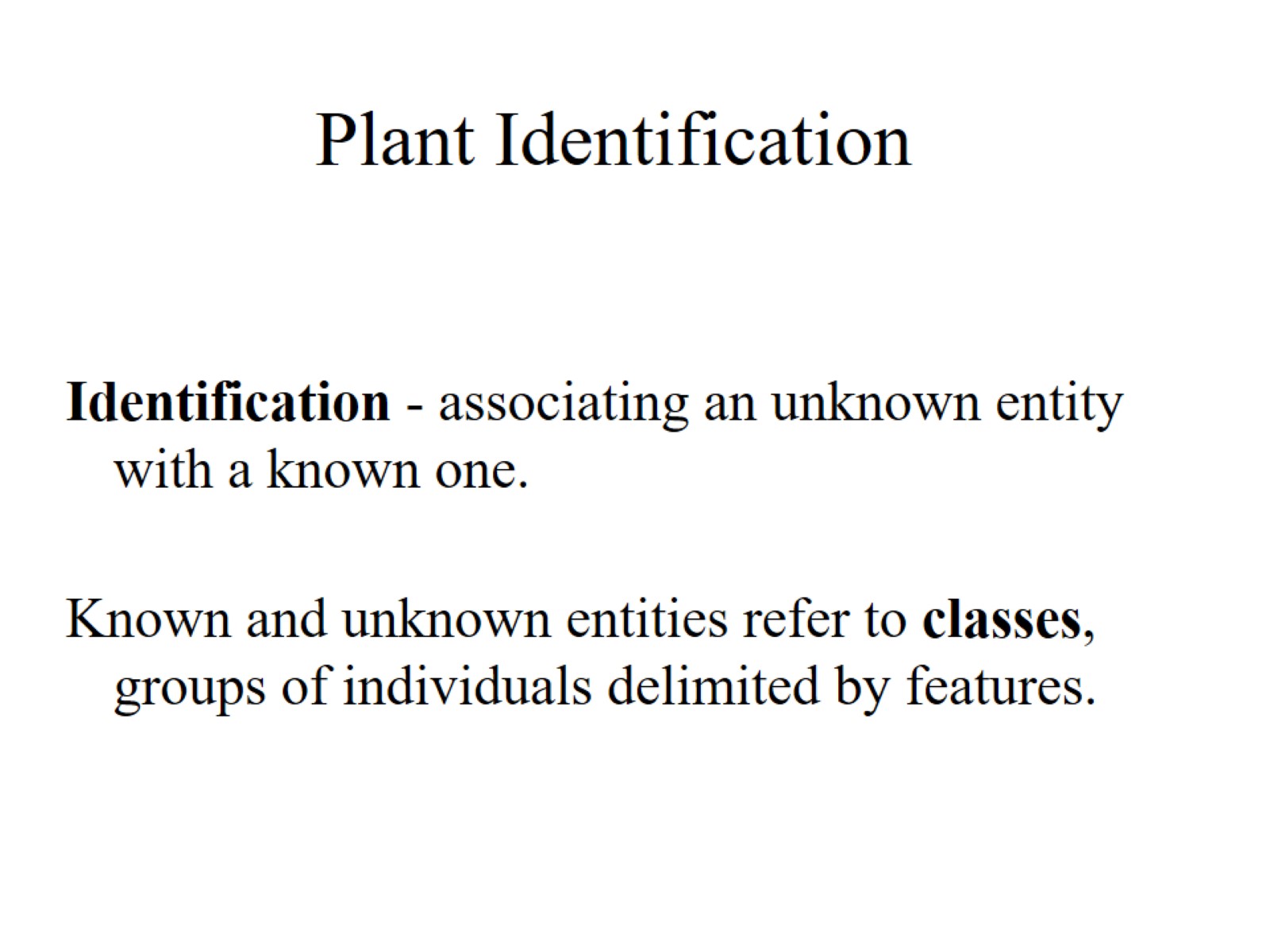 Plant Identification
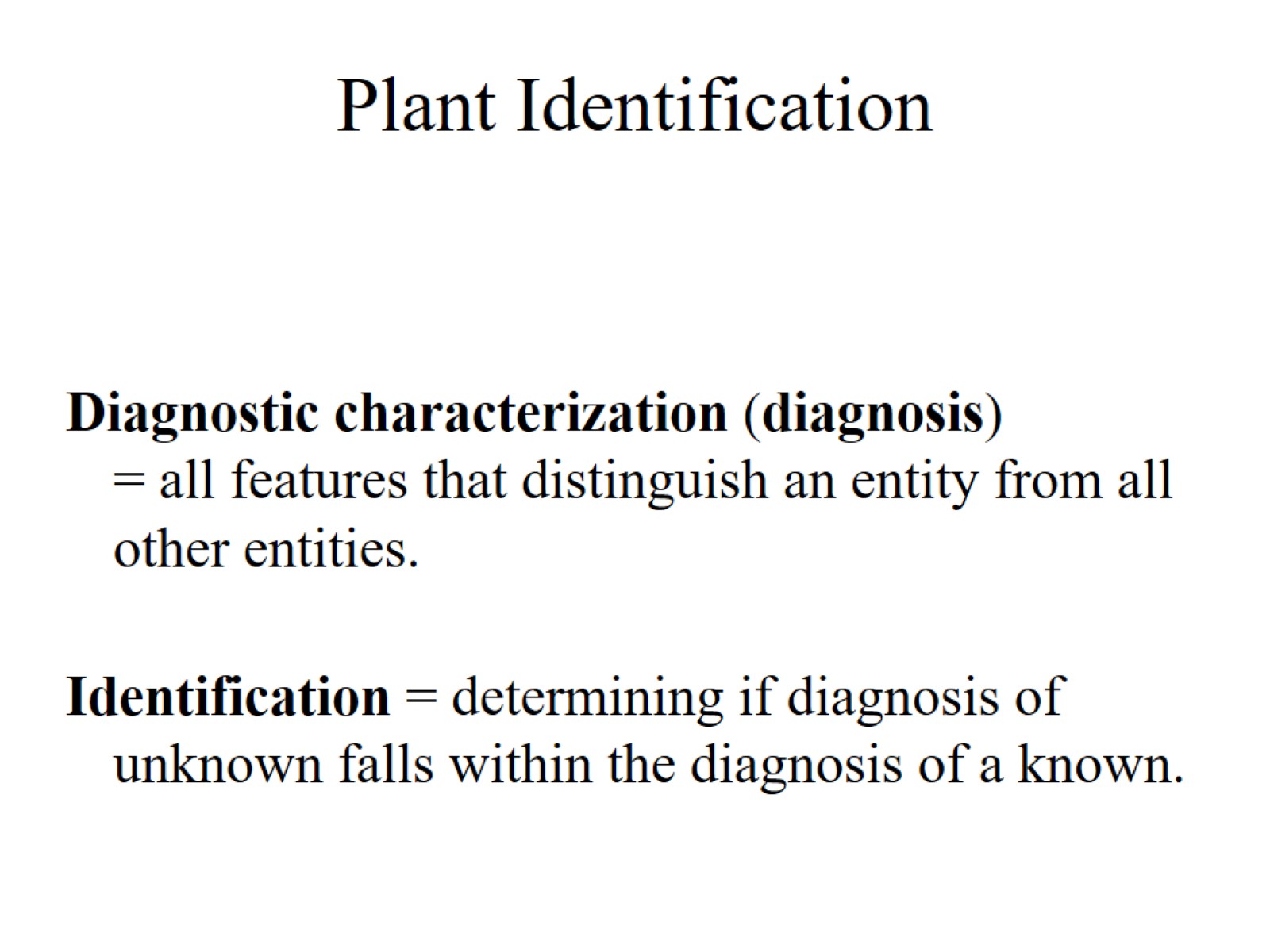 Plant Identification
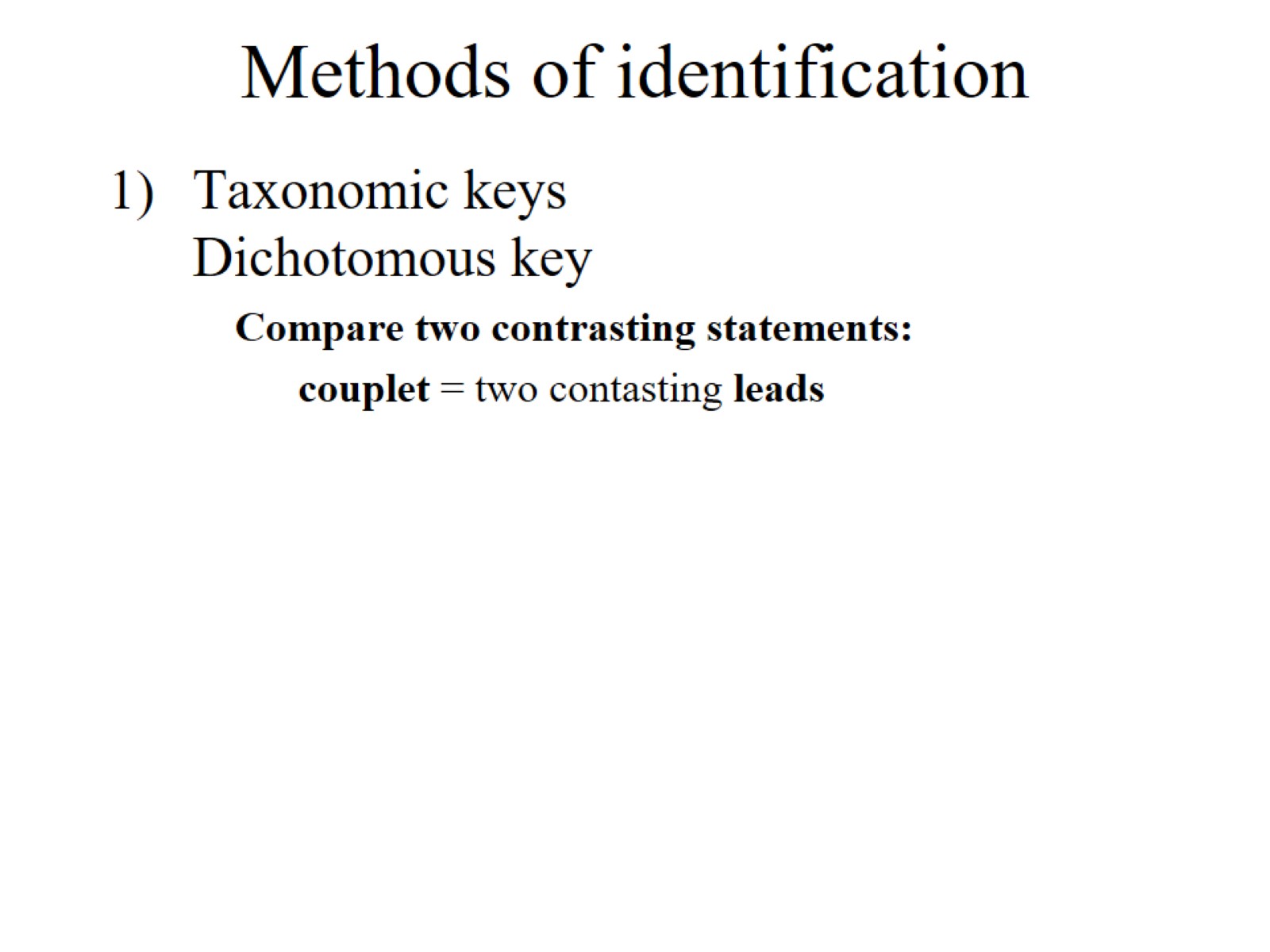 Methods of identification
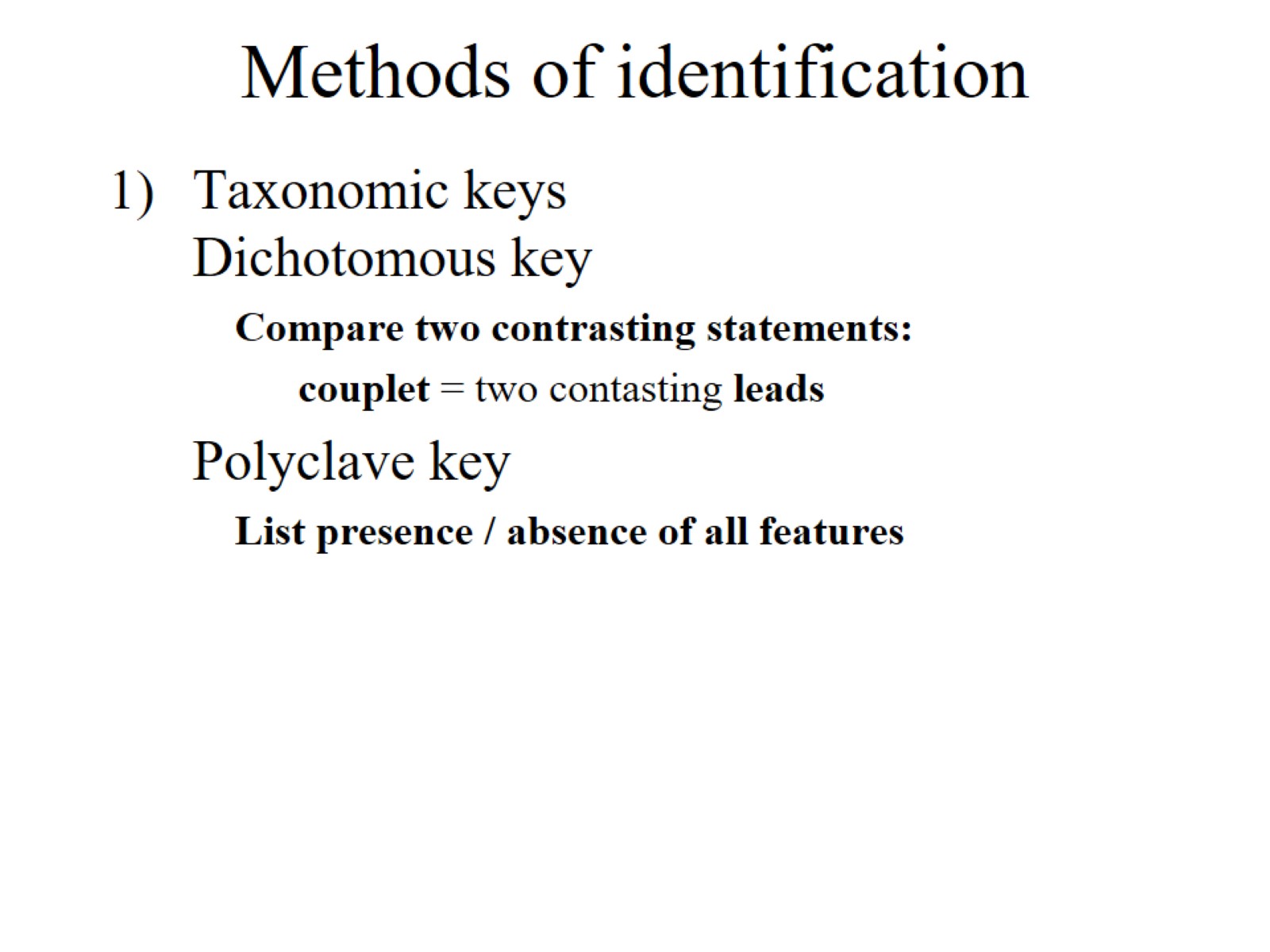 Methods of identification
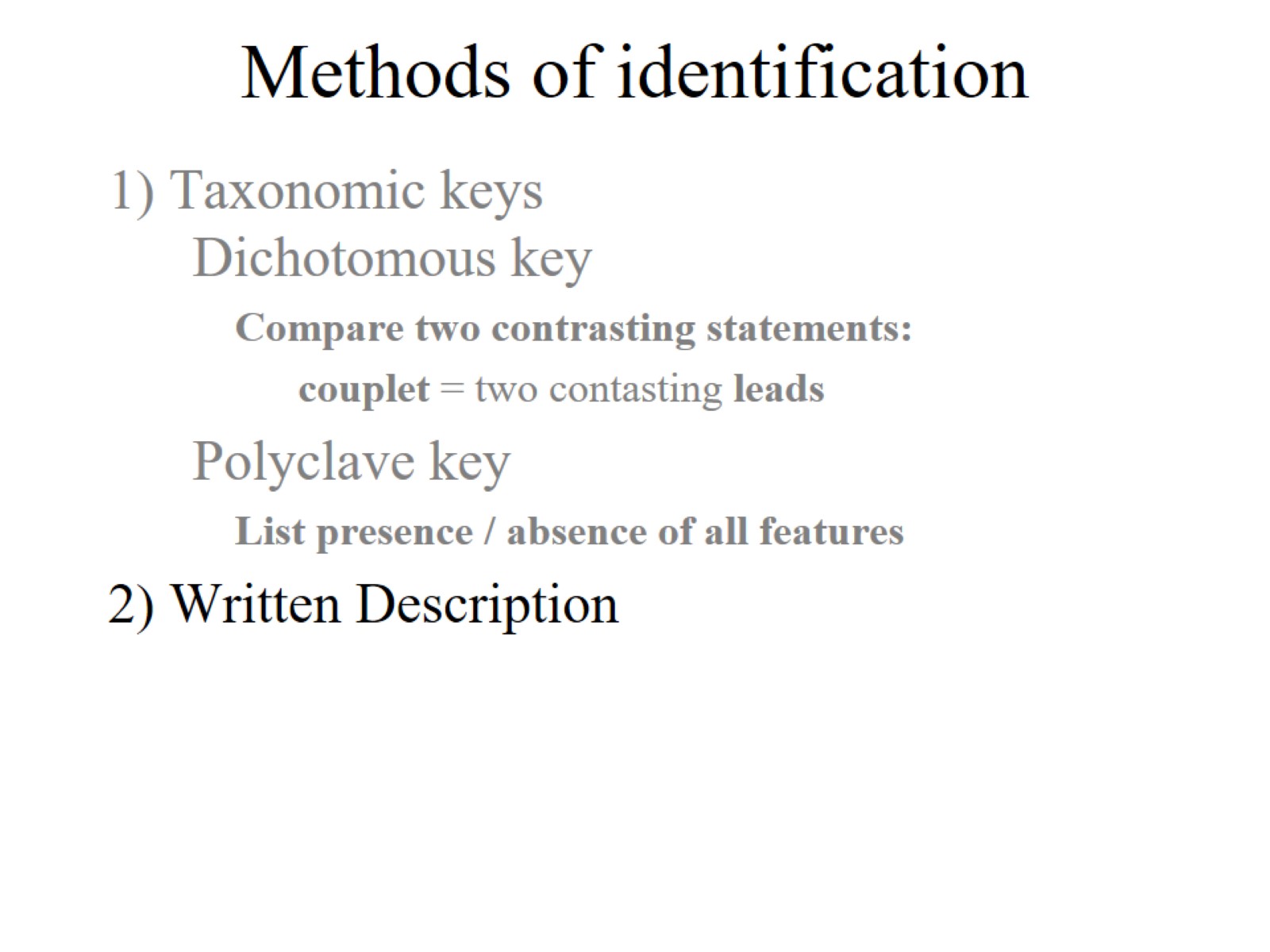 Methods of identification
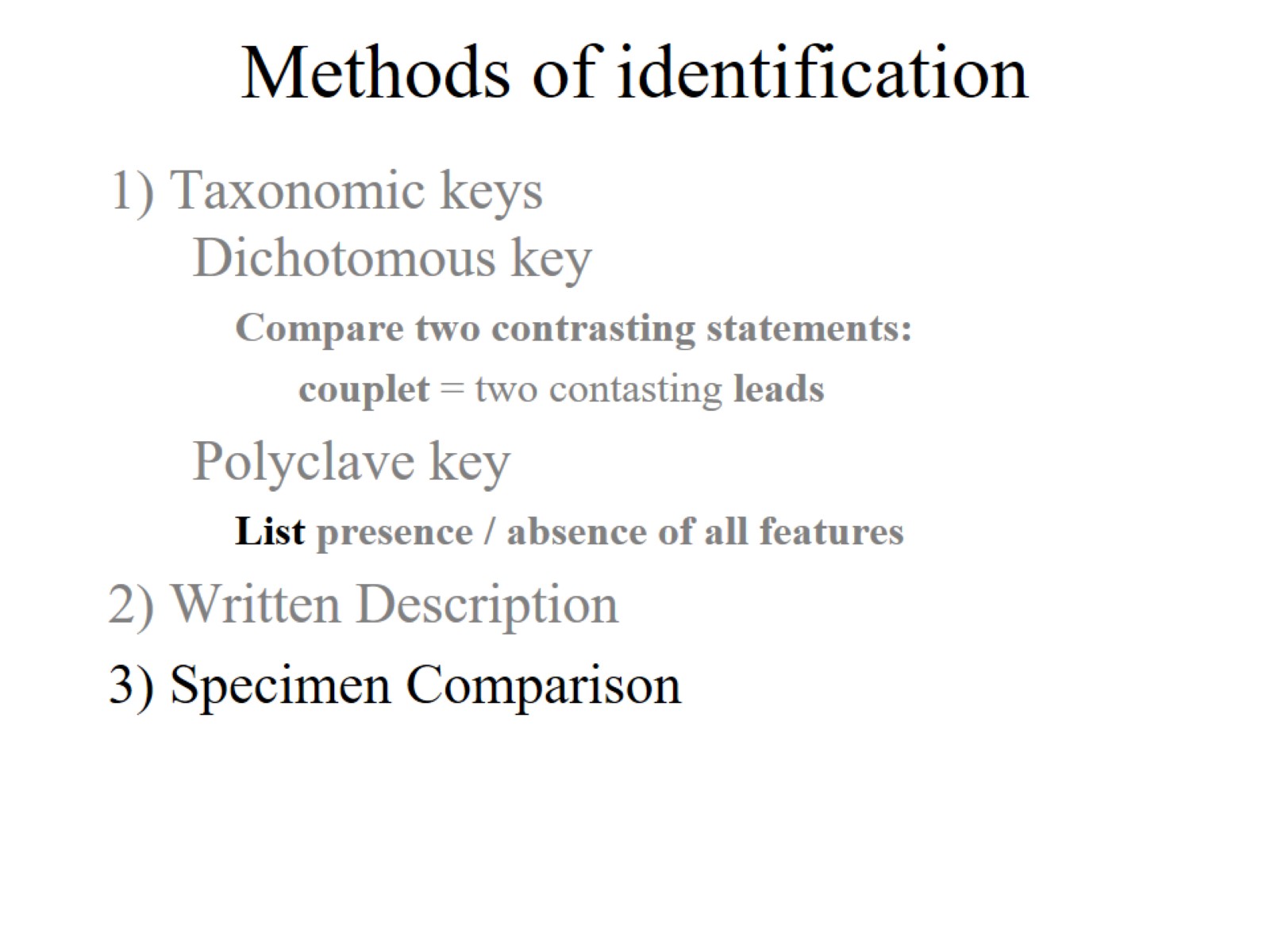 Methods of identification
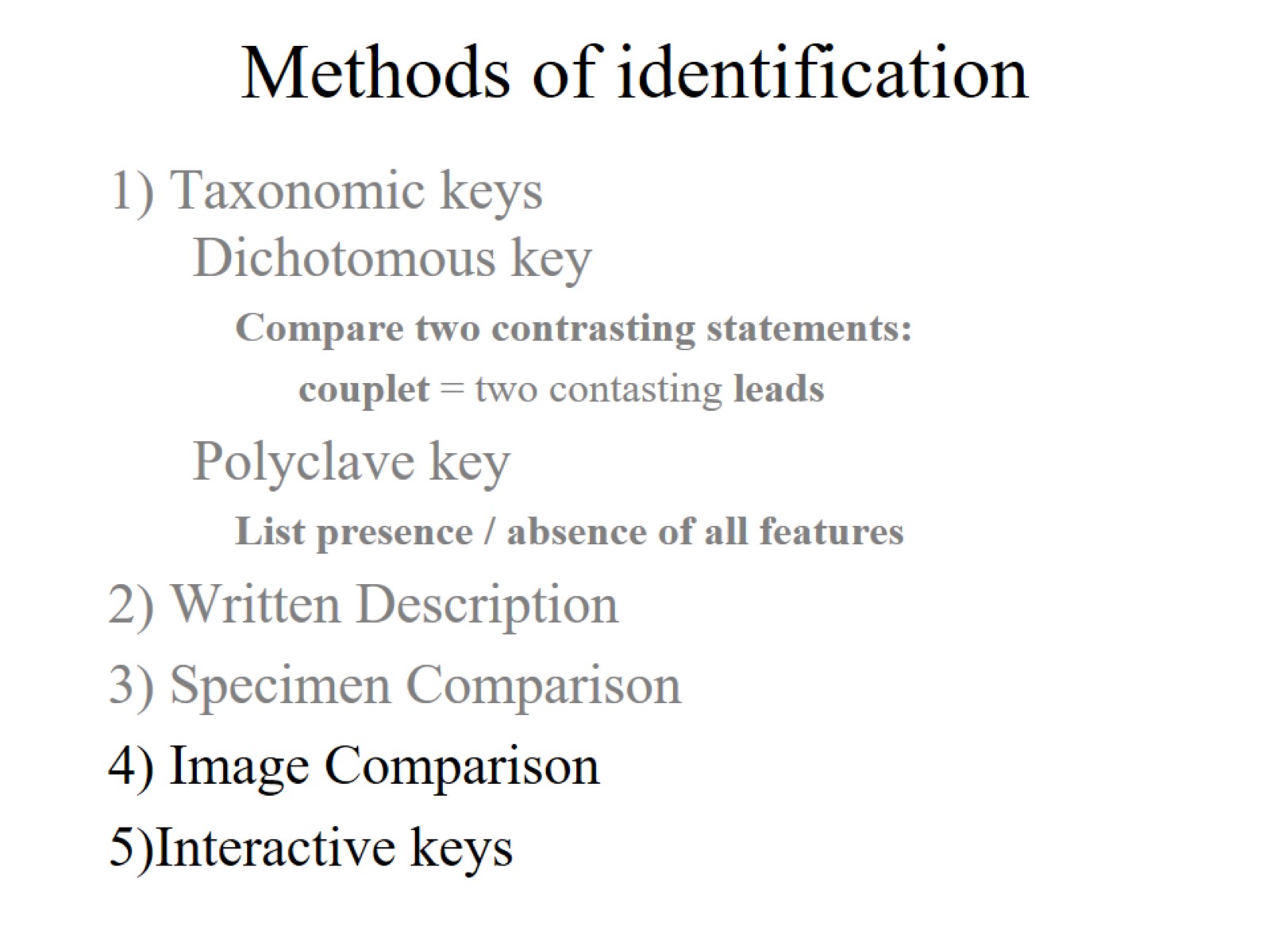 Methods of identification
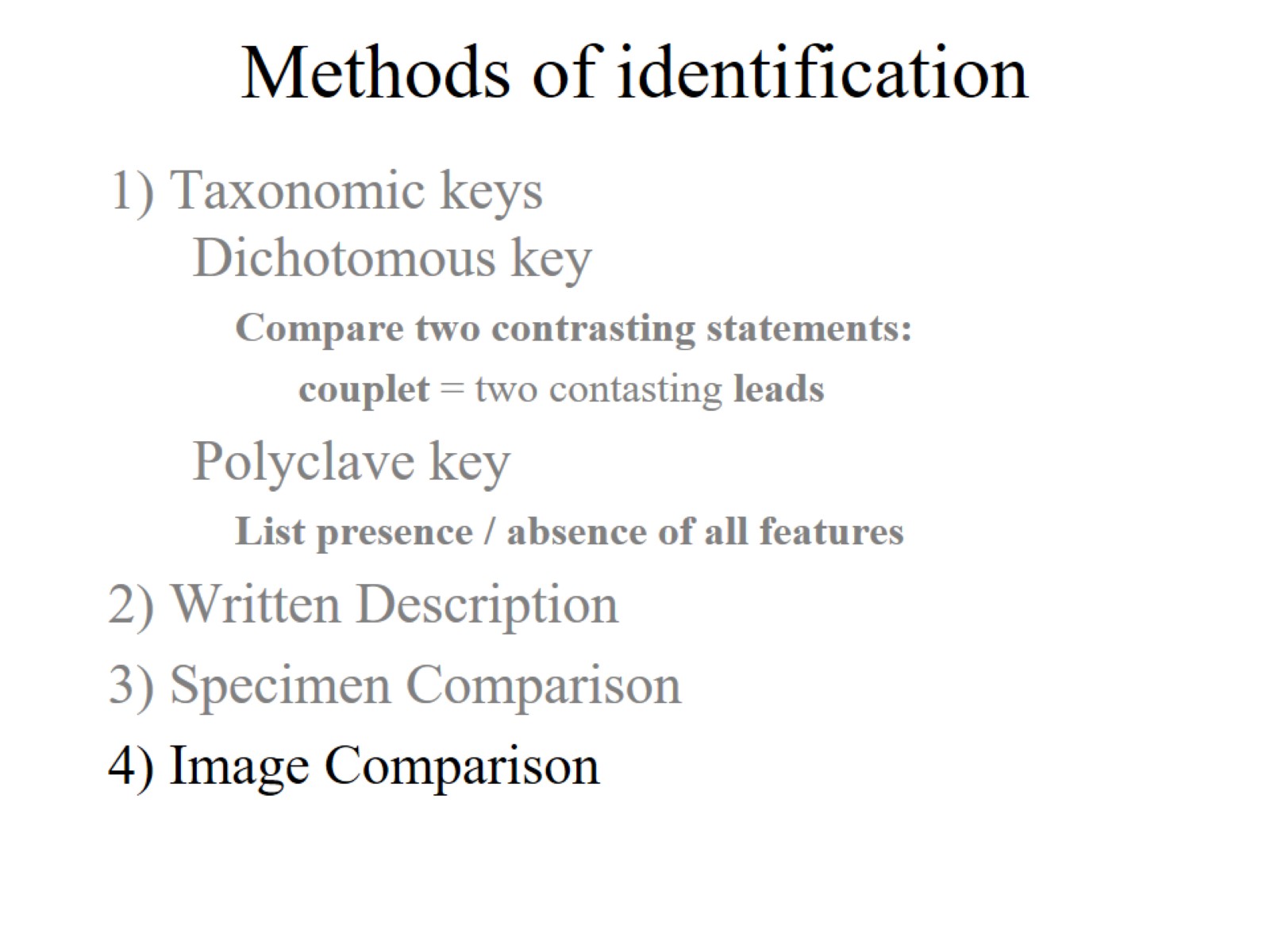 Methods of identification
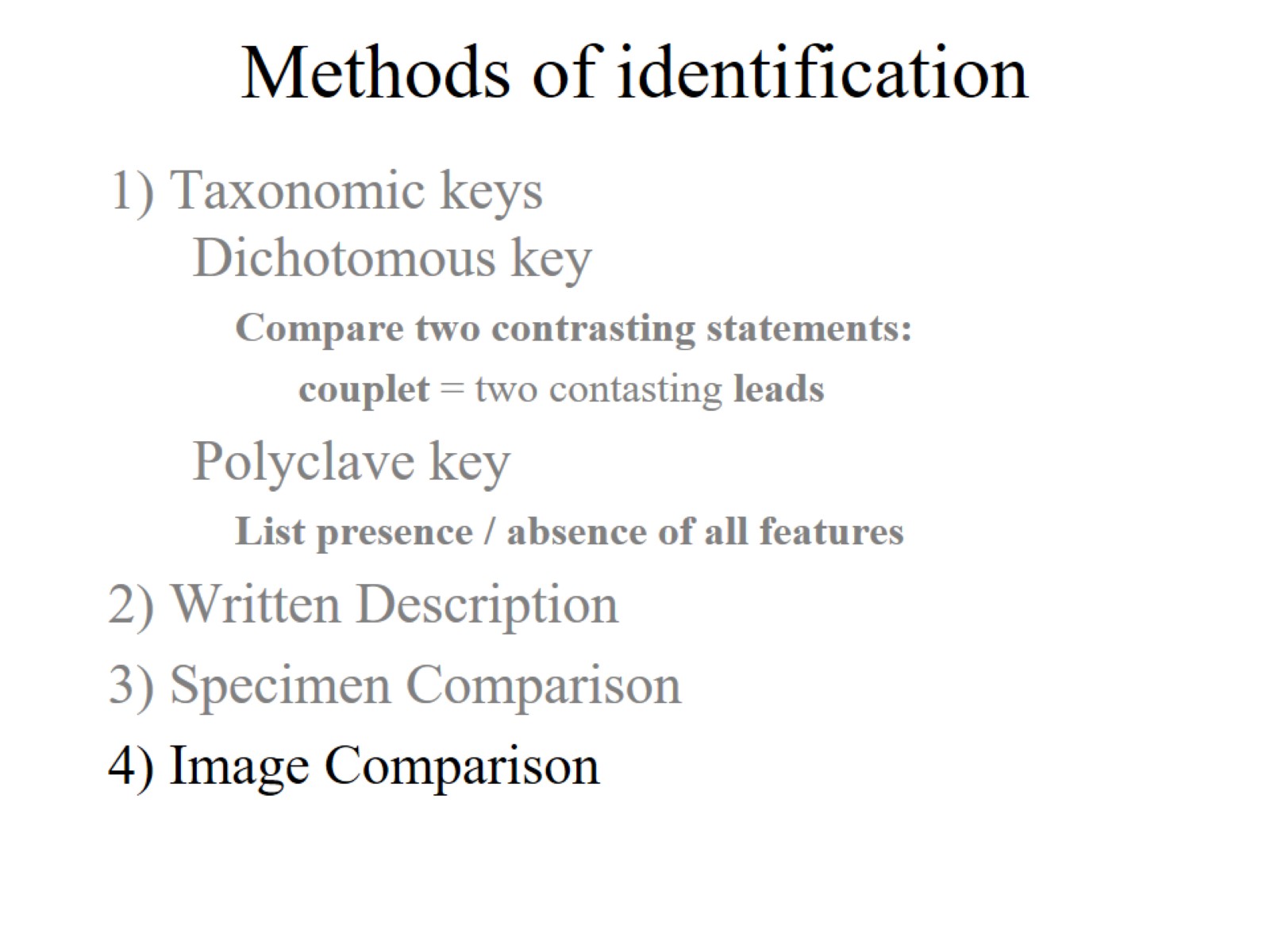 Methods of identification
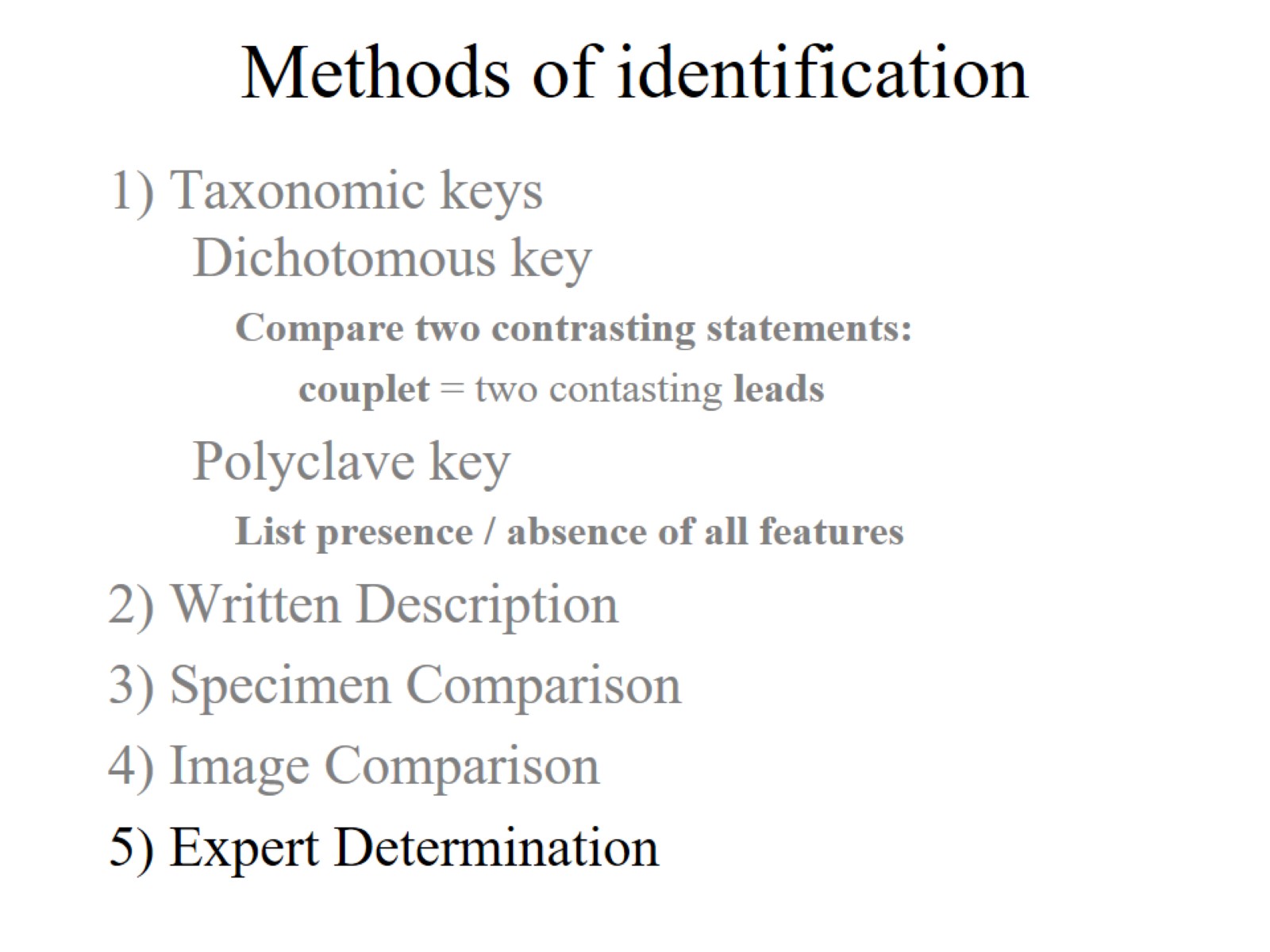 Methods of identification
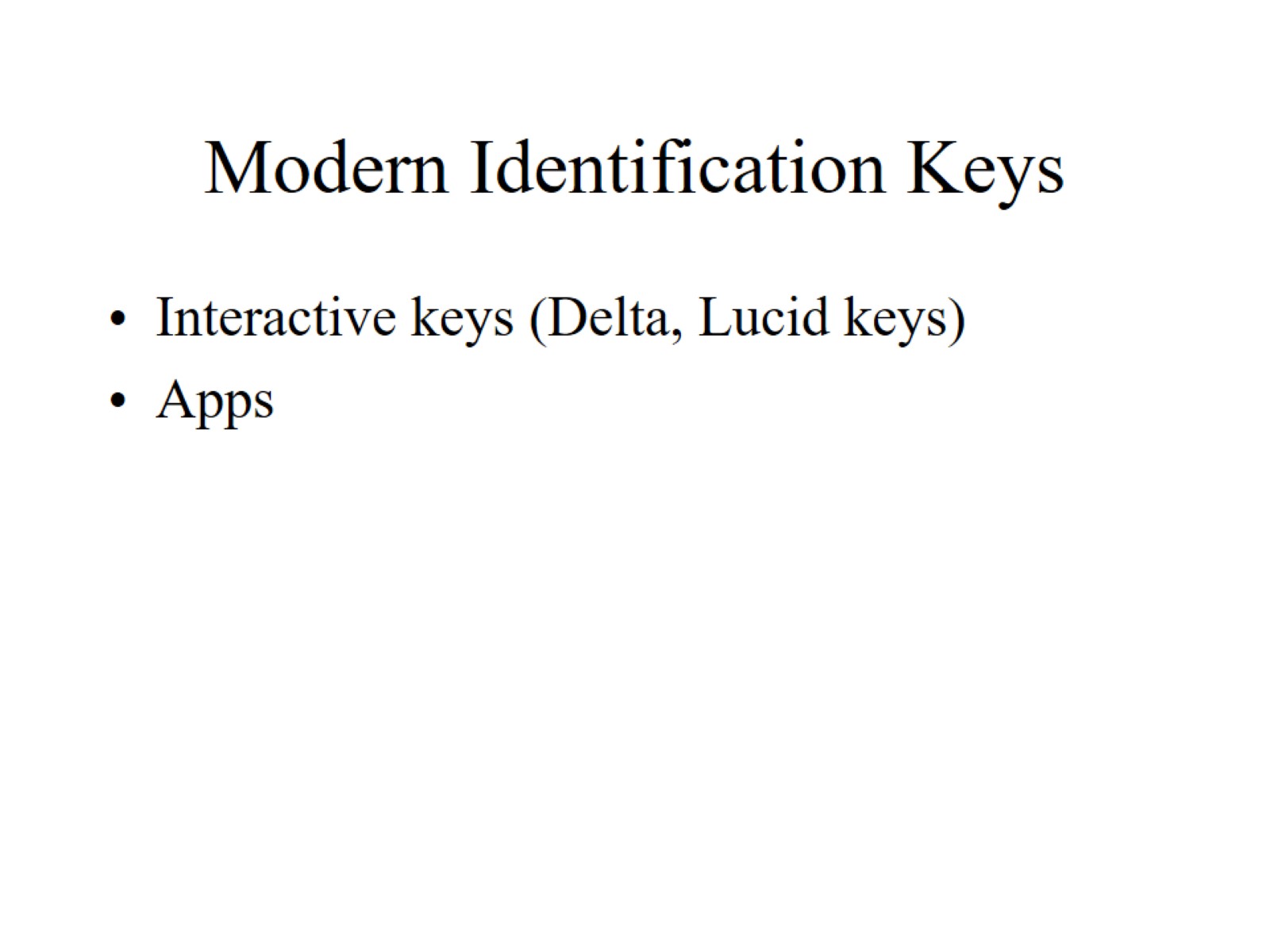 Modern Identification Keys
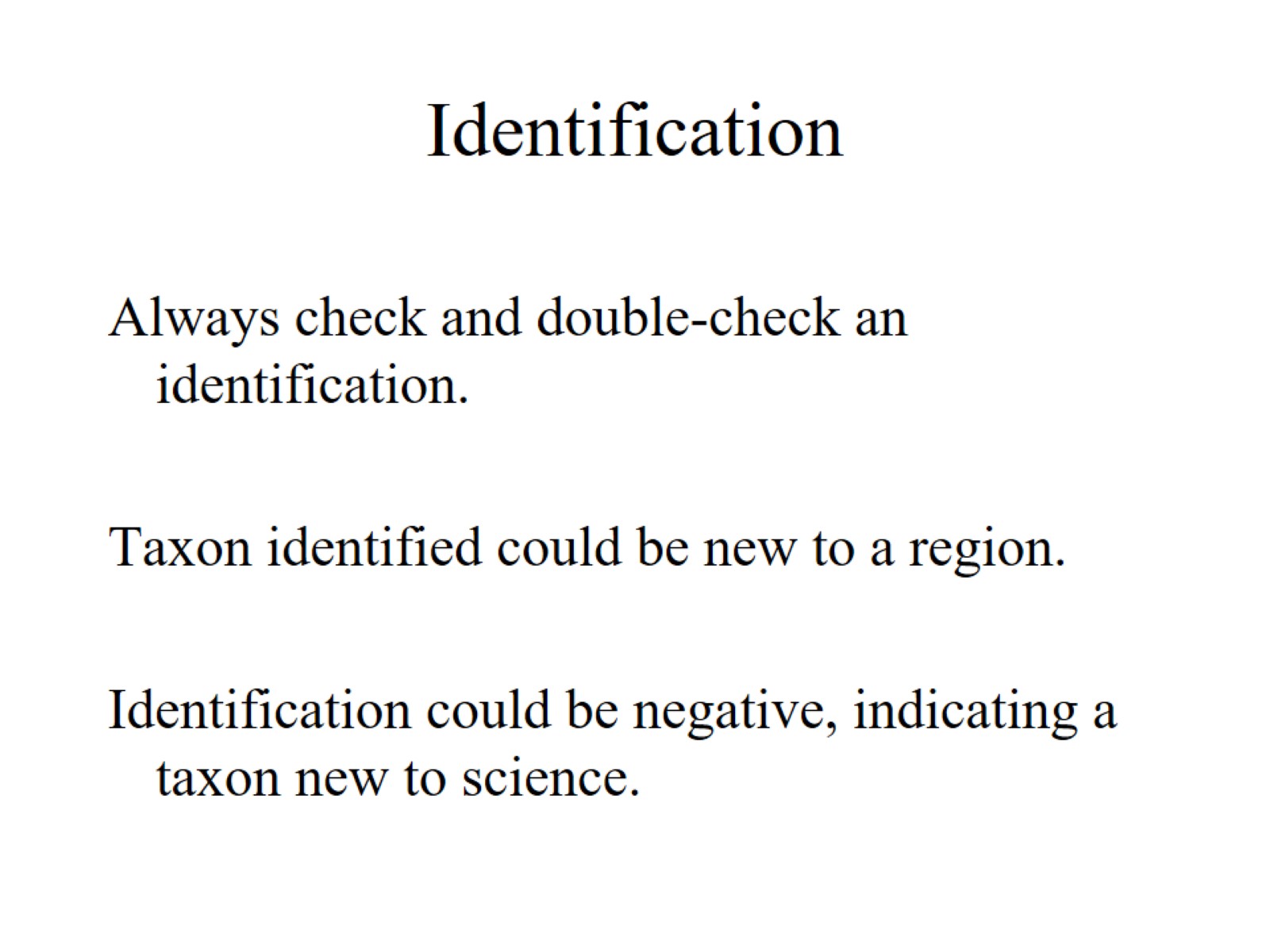 Identification